BRC Science Highlight
Improved understanding of lignin recalcitrance by defining and quantitatively determining lignin dimers
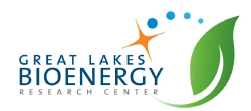 Objective The analysis of degradation products released by lignin depolymerization is valuable for characterizing otherwise complex and heterogeneous lignin structures, but the lack of authenticated standard compounds and the resulting uncertainty regarding their structures limits the usefulness of this approach. We sought to address this limitation by synthesizing and validating dimeric lignin compounds.
Approach
 Synthesize 12 guaiacyl-type dimeric lignin compounds and authenticate these as standard reference compounds using gas chromatography (GC) techniques; design an improved internal standard with characteristics closer to those of the analytes 
 Using GC analysis and NMR spectroscopy, confirm the presence of these products in thioacidolysis-released biomass using softwood samples from loblolly pine and white spruce
Result/Impacts
A total of 12 guaiacyl-type dimeric compounds released by thioacidolysis from softwood lignins have been verified and quantified with synthesized standard compounds.
Using these authenticated compounds, β–β structures in softwood lignin were verified and quantified for the first time, supporting the traditional combinatorial coupling theory of lignification.
The metrics obtained in this work provide the most accurate information to verify dimeric units released by β-aryl ether cleaving methods and will help guide lignocellulosic valorization efforts.
Inside Cover: Yue, F. et al. “Lignin-derived thioacidolysis dimers: reevaluation, new products, authentication, and quantification.” ChemSusChem 10, 830-835 (2017) [DOI: 10.1002/cssc.201700101].
GLBRC March 2017
[Speaker Notes: Notes:
text

Title again:
Text 1-2 sentence summary?]